PROCESSUS STOCHASTIQUES
INTRODUCTION
Définition

• Un signal aléatoire, appelé également processus stochastique, est un signal qui ne se répète pas à l’identique lorsque l’on réitère l’expérience qui le produit.

Un  processus stochastique ou processus aléatoire peut être aussi défini comme étant  une collection de variables aléatoires ordonnées par un ensemble d'indices. 

Un processus stochastique X(t) consiste donc en une expérience avec une mesure de probabilité P [·] définie sur un espace échantillon S et une fonction qui attribue une fonction temporelle X(t,ω) à chaque résultat dans l'espace d'échantillonnage de l’expérience.

• On le note X(t,ω) où ω est une épreuve (variable aléatoire qui traduit un tirage aléatoire).

• x(t, ωi) est une réalisation de X(t,ω) pour un tirage particulier ωi
INTRODUCTION
Définition
t1                  t2                     t3        t5
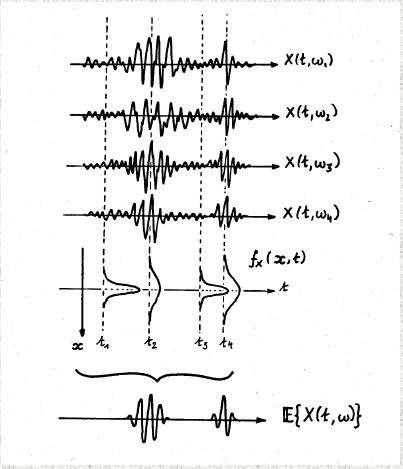 Expérience 1
Expérience 2
Expérience 3
Expérience n
INTRODUCTION
Définition
Un processus stochastique est une famille {Xt, tI} de variables aléatoires définies sur un même espace de probabilité ω. 

L’indice t est souvent interprété comme le temps.

Le processus est en  temps continu si I est continu (e.g., I= [0,∞)), et en temps discret si  I  est discret (e.g., I={0,1,2, . . .}). 

Lorsque t est continu, on note souvent Xt par X(t).

On supposera ici que Xt prend ses valeurs dans Rd.
EXEMPLES DE PROCESSUS STOCHASTIQUES
Exemple 1
À chaque fois de la mise en marche d’un haut fourneau sidérurgique, on mesure et on enregistre instantanément sa température X (t) en degrés Celsus.  Dès lors, nous obtenons une séquence de températures X(t,ω),

Par exemple, X(14006.89 , 2) = 1100.25 °C, indique que la température est de 1100.25 °C à t= 14006.89 secondes lors de la seconde mise en marche du haut fourneau. 
X (t) est un processus stochastique.
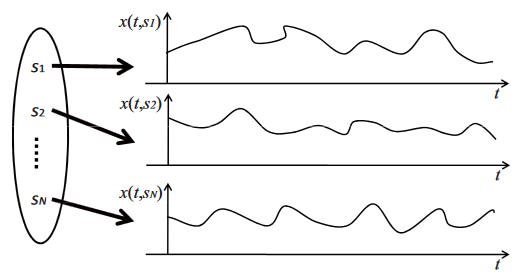 Processus stochastique représentant la température d’un haut-fourneau sidérurgique
EXEMPLES DE PROCESSUS STOCHASTIQUES
Exemple 2
Supposons, maintenant que nous nous intéressons à la mesure et l’enregistrement d’un bruit de fond (thermique) présent dans une résistance ohmique. 
L’expérience est ainsi effectuée plusieurs fois sur la même durée et pour une même résistance.  Nous obtenons ainsi un processus stochastique.
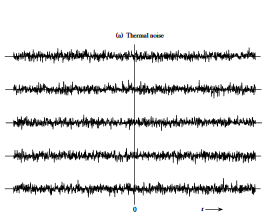 Processus stochastique représentant le bruit thermique d’une résistance R
EXEMPLES DE PROCESSUS STOCHASTIQUES
Exemple 3
Nous nous intéressons dans cet exemple à la mesure et l’enregistrement de données binaires générées par une source numérique. Plusieurs essais sont alors réalisés avec la même source et pendant le même intervalle de temps.  Nous obtenons ainsi un processus stochastique.
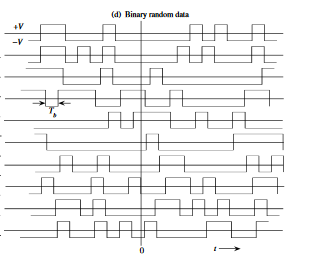 Processus stochastique représentant données binaires aléatoires
EXEMPLES DE PROCESSUS STOCHASTIQUES
Exemple 4
Rayleigh Fading Process ou Processus d’évanouissement de Rayleigh est causé par la réception par trajets multiples. L'antenne d’un téléphone mobile, par exemple,  reçoit un grand nombre, d'ondes réfléchies et diffusées (par exemple N). En raison des effets d'annulation d'onde, la puissance reçue instantanée vue par une antenne en mouvement devient une variable aléatoire, dépendante de l'emplacement de l'antenne. C’est donc un processus aléatoire en tenant compte du temps
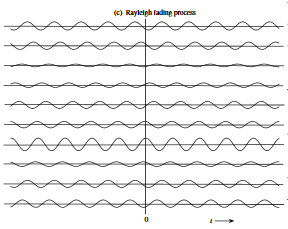 Processus stochastique représentant Rayleigh Fading
EXEMPLES DE PROCESSUS STOCHASTIQUES
Exemple 5 :  Sinusoïde avec phase aléatoire
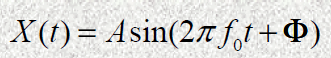 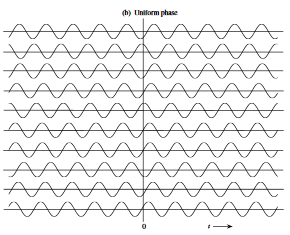 EXEMPLES DE PROCESSUS STOCHASTIQUES
Exemple 6 :  Sinusoïde avec amplitude aléatoire
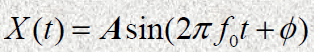 STATISTIQUES DES SIGNAUX ALEATOIRES
Pour analyser et étudier les signaux aléatoires (processus stochastiques) on utilise habituellement les mêmes statistiques que pour les variables aléatoires. 

Seulement, toutes ces statistiques vont dépendre du temps. 

En effet, un signal aléatoire est une collection de variables aléatoires ou pour chaque instant nous avons une variable aléatoire
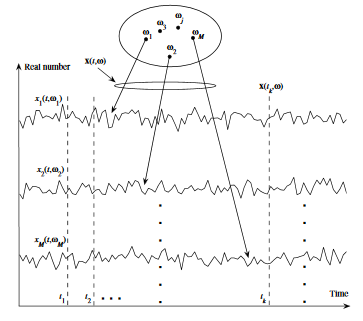 STATISTIQUES DES SIGNAUX ALEATOIRES
MOYENNES STATISTIQUES OU MOMENTS CONJOINTS

Considérons N variables aléatoires x (t1), x (t2), ... x (tN). 

Les moments conjoints de ces variables aléatoires sont 






for all integers kj≥1and N≥1.

Ne considérons que les moments du premier et du second ordre, c'est-à-dire E{x(t)}, E{x2(t)} et E{x(t1) x(t2)}. 

Ce sont la valeur moyenne, la valeur moyenne au carré et la (auto) corrélation
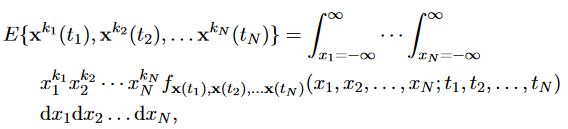 STATISTIQUES DES SIGNAUX ALEATOIRES
ESPERANCE MATHEMATIQUE
L’espérance mathématique ou moment d’ordre 1 d’un processus aléatoire, notée E(X(t)) est la valeur moyenne statistique du processus au temps t :




La moyenne est à travers l'ensemble et si le pdf (densité de probabilité) varie avec le temps alors la valeur moyenne E(X(t)) est une fonction (déterministe) du temps. 


Si le processus est stationnaire, la moyenne est indépendante de la constante:
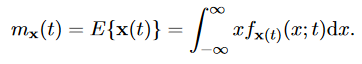 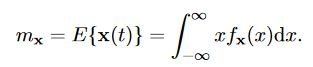 STATISTIQUES DES SIGNAUX ALEATOIRES
VALEUR QUADRATIQUE MOYENNE OU DEUXIEME MOMENT
Elle est définie par:
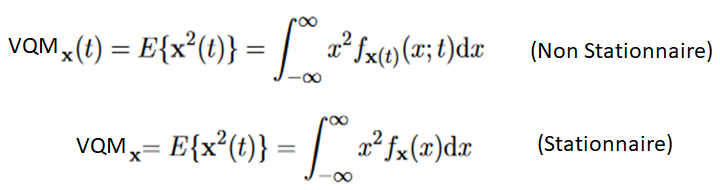 VARIANCE OU DEUXIEME MOMENT CENTRAL
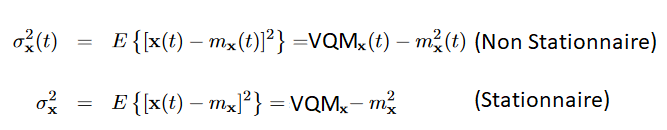 STATISTIQUES DES SIGNAUX ALEATOIRES
Selon que ses statistiques changent avec le temps: le processus est non stationnaire ou stationnaire. 

Différents niveaux de stationnarité: 
Strictement stationnaire: la fonction de densité de probabilité (pdf) conjointe de tout ordre est indépendant d'un décalage dans le temps. 
Stationnarité d'ordre N: la pdf conjoint ne dépend pas du décalage temporel, mais dépend des intervalles de temps: 





La stationnarité du premier et du second ordre:
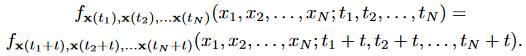 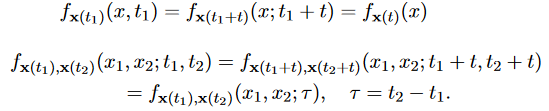 STATISTIQUES DES SIGNAUX ALEATOIRES
DIFFERENTS NIVEAUX DE STATIONNARITE
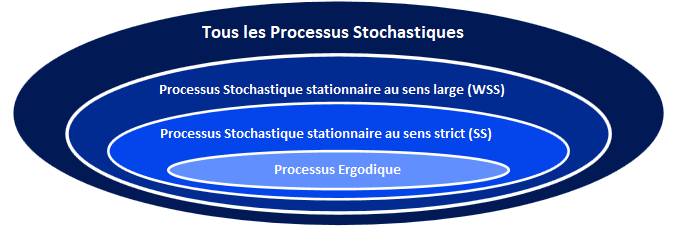 WSS : (Wide Sense Stationary) est un Processus stochastique stationnaire au sens large (stationnaire au second ordre) signifie que ses moments d’ordre (Moyenne) et d’ordre deux (Variance, Corrélation et Covariance) ne dépendent pas du temps

SS : (Strictly Stationary) est un Processus stochastique strictement stationnaire signifie que tous ses moments y compris d’ordres supérieurs ne dépendent pas du temps

Processus Ergodique : Est un processus stationnaire et en plus ses moments statistiques sont égaux à ses moments temporels,
STATISTIQUES DES SIGNAUX ALEATOIRES
STATIONNARITE AU SENS LARGE (WSS)
Un processus X (t) est dit stationnaire au sens large (WSS) si les deux conditions suivantes sont satisfaites:
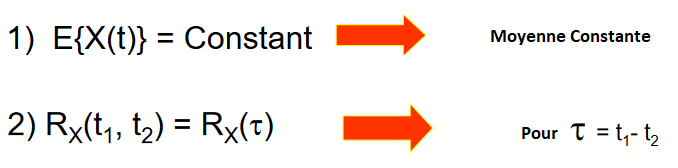 Ce qui en résulte :
Un processus WSS a une variance constante
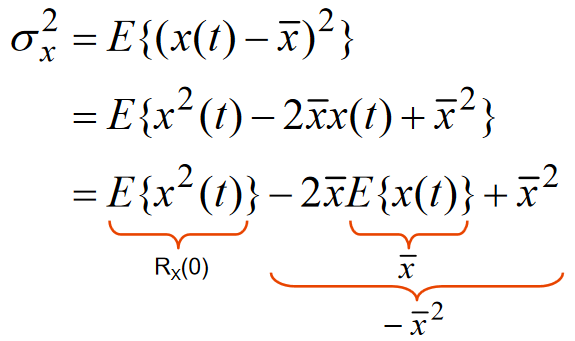 Démonstration
 
Avec :
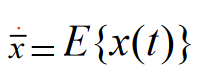 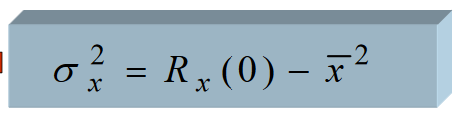 STATISTIQUES DES SIGNAUX ALEATOIRES
STATIONNARITE AU SENS LARGE (WSS)
Exemple d’un Processus Stochastique WSS (Stationnaire au Sens Large)

Soit une Processus aléatoire X(t) donné par :
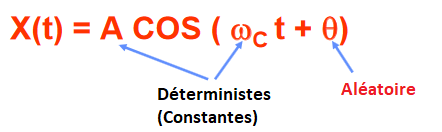 Où  est une variable aléatoire uniformément répartie entre 0 et 2,

Sa fonction de densité de probabilité p() est donnée ci-dessous
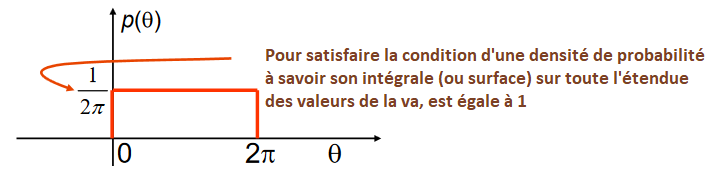 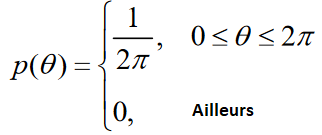 STATISTIQUES DES SIGNAUX ALEATOIRES
STATIONNARITE AU SENS LARGE (WSS)
Exemple d’un Processus Stochastique WSS (Stationnaire au Sens Large)

Soit une Processus aléatoire X(t) donné par :
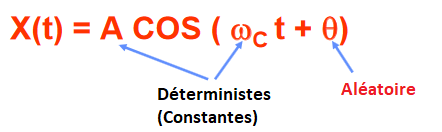 Commençons par calculer l’espérance mathématique de ce processus stochastique
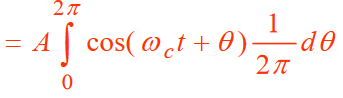 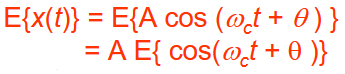 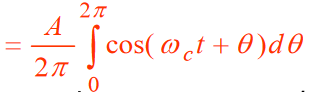 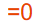 Intégrale d’un cosinus sur une période donne 0
STATISTIQUES DES SIGNAUX ALEATOIRES
STATIONNARITE AU SENS LARGE (WSS)
Exemple d’un Processus Stochastique WSS (Stationnaire au Sens Large)

Soit une Processus aléatoire X(t) donné par :
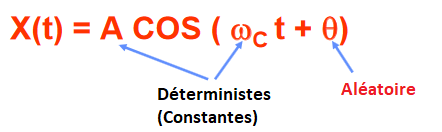 On va calculer maintenant la variance de ce processus stochastique
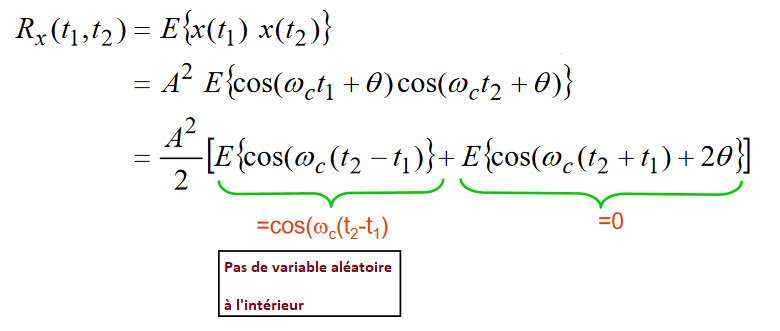 STATISTIQUES DES SIGNAUX ALEATOIRES
STATIONNARITE AU SENS LARGE (WSS)
Exemple d’un Processus Stochastique WSS (Stationnaire au Sens Large)

Soit une Processus aléatoire X(t) donné par :
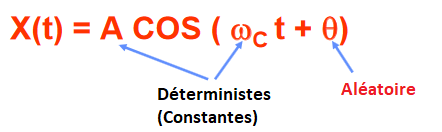 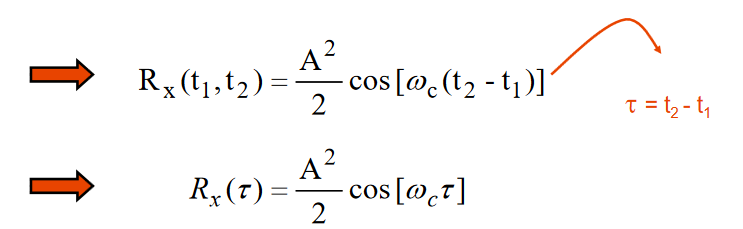 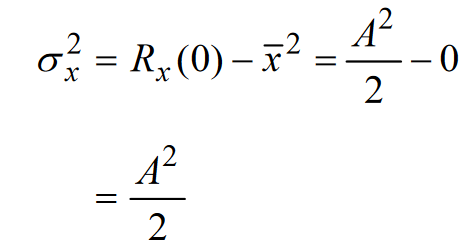 
C’est donc un processus stochastique stationnaire au sens large (WSS)
STATISTIQUES DES SIGNAUX ALEATOIRES
AUTOCORRELATION
La fonction moyenne mX(t) nous donne l’espérance de X(t) au temps t, mais elle ne nous donne aucune information sur la relation entre X(t1) et X(t2). Pour avoir un aperçu de la relation entre X(t1) et X(t2), nous définissons des fonctions de corrélation et de covariance. La fonction d'autocorrélation décrit complètement la densité spectrale de puissance du processus aléatoire. 

Défini comme la corrélation entre les deux variables aléatoires x1 = x(t1) et x2 = x(t2):
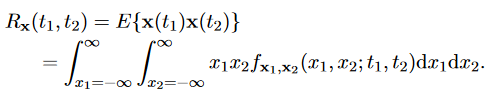 Pour un Processus Stationnaire
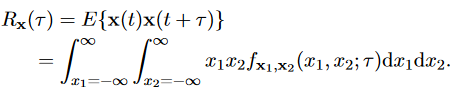 Pour un Processus Stationnaire au sens large, nous avons :
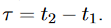 avec
t,      et
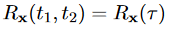 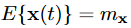 STATISTIQUES DES SIGNAUX ALEATOIRES
AUTOCOVARIANCE

Pour un processus aléatoire {X (t), t∈J}, la fonction d'autocovariance ou, simplement, la fonction de covariance, CX(t1, t2), est définie par :

 CX(t1, t2) = Cov (X(t1), X(t2)) = RX(t1, t2) −mX(t1) mX (t2), pour t1, t2∈J. 

Notez que si on laisse t1 = t2 = t, on obtient :

RX(t, t) = E [X (t) X (t)] = E[X(t)2], pour t∈J; 
CX(t, t) = Cov (X(t), X(t)) = Var(X(t)), pour t∈J.

Si t1 ≠ t2, alors la fonction de covariance CX(t1,t2) nous donne des informations sur la relation statistique entre X(t1) et X(t2). En particulier, notez que:

 CX(t1, t2) = E[(X(t1) -E [X(t1)]) (X(t2) -E[X(t2)])].
STATISTIQUES DES SIGNAUX ALEATOIRES
AUTOCOVARIANCE

Intuitivement, CX(t1,t2) montre comment X(t1) et X(t2) se déplacent l'un par rapport à l'autre. 

Si de grandes valeurs de X(t1) ont tendance à impliquer de grandes valeurs de X(t2), alors (X(t1) −E [X(t1)]) (X(t2) −E[X(t2)]) est positif en moyenne. 
Dans ce cas, CX(t1,t2) est positif, et nous disons que X(t1) et X(t2) sont positivement corrélés. 

Par contre, si de grandes valeurs de X(t1) impliquent de petites valeurs de X(t2), alors (X(t1) −E [X(t1)]) (X(t2) −E[X(t2)] ) est négative en moyenne, et nous disons que X(t1) et X(t2) sont négativement corrélés. 

Si CX(t1, t2) = 0, alors X(t1) et X(t2) ne sont pas corrélés.
STATISTIQUES DES SIGNAUX ALEATOIRES
PROPRIETES DE L’AUTOCORRELATION

Rx (τ) = Rx (−τ). C'est une fonction paire de τ car le même ensemble de valeurs de produit est moyenné dans l'ensemble, quelle que soit la direction de la translation.

|Rx(τ)| ≤Rx (0). Le maximum se produit toujours à τ = 0, bien qu'il puisse y avoir d'autres valeurs de τ pour lesquelles il est aussi grand. En outre, Rx (0) est la valeur quadratique moyenne du processus aléatoire. 

Si pour certains τ0 on a Rx (τ0) = Rx(0), alors pour tous les entiers k, Rx(kτ0) = Rx(0). 

Si mx  0 alors Rx(τ) aura une composante constante égale à m2x. 

Les fonctions d'autocorrélation ne peuvent pas avoir une forme arbitraire. La restriction sur la forme provient du fait que la transformée de Fourier (TF) d'une fonction d'autocorrélation doit être supérieure ou égale à zéro, c'est-à-dire TF{Rx(τ)} ≥ 0.
STATISTIQUES DES SIGNAUX ALEATOIRES
EXEMPLE DE FONCTIONS D’AUTOCORRELATION
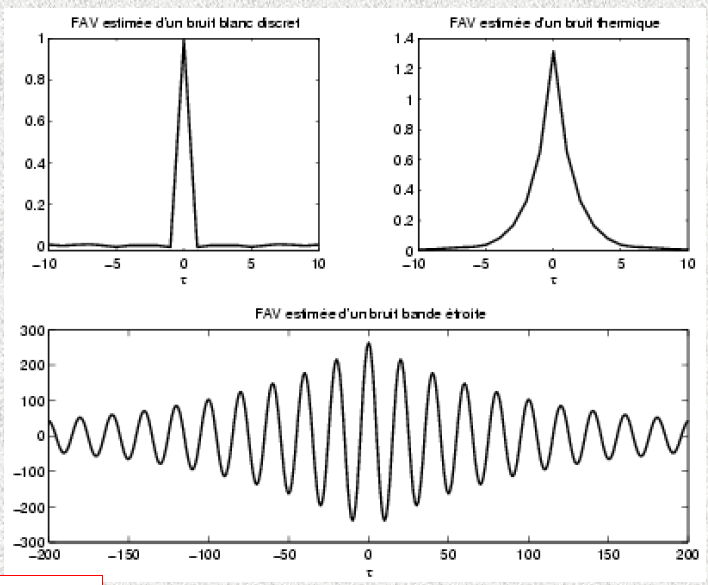 STATISTIQUES DES SIGNAUX ALEATOIRES
5. Fonctions d’intercorrélation et d’intercovariance
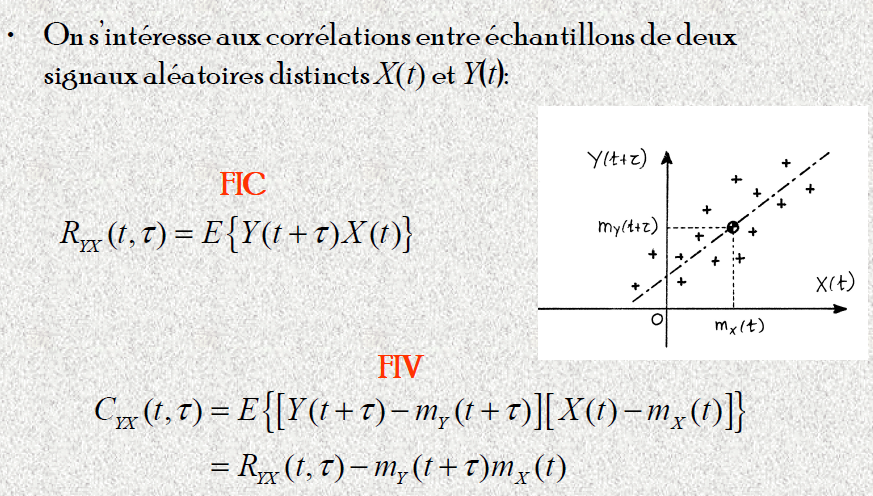 STATIONNARITE ET ERGODICITE
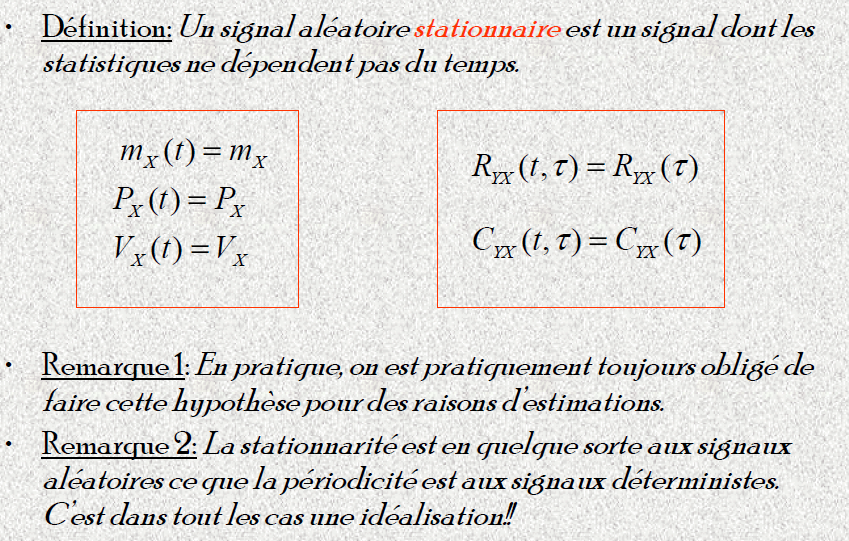 STATIONNARITE ET ERGODICITE
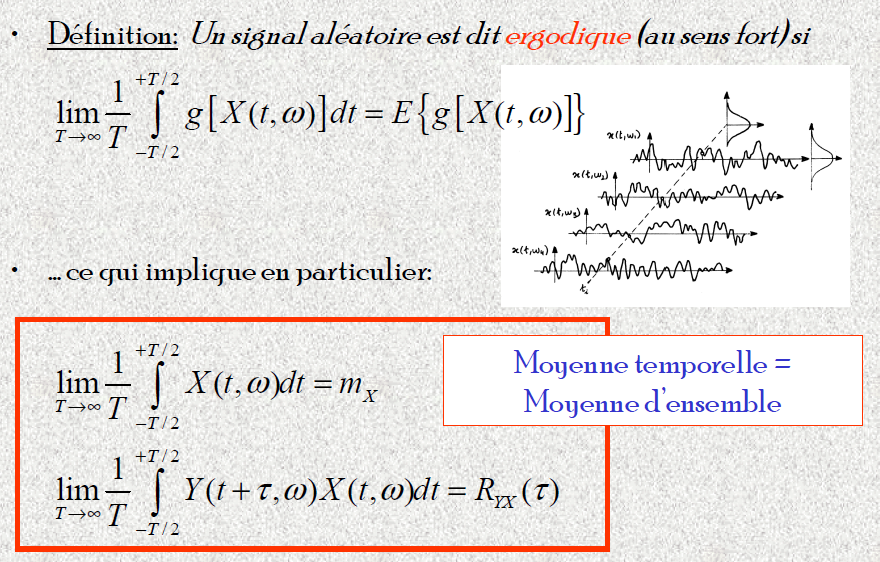 EXEMPLES D’UN PROCESSUS STOCHASTIQUES
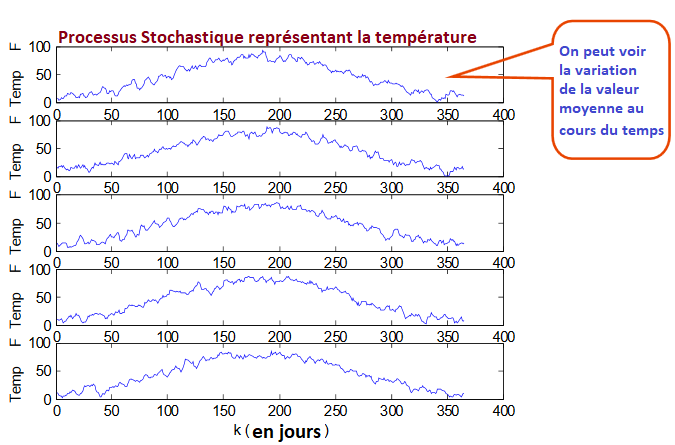 S’agit il d’un Processus stochastiques stationnaire au sens large (WSS) ?
EXEMPLES D’UN PROCESSUS STOCHASTIQUES
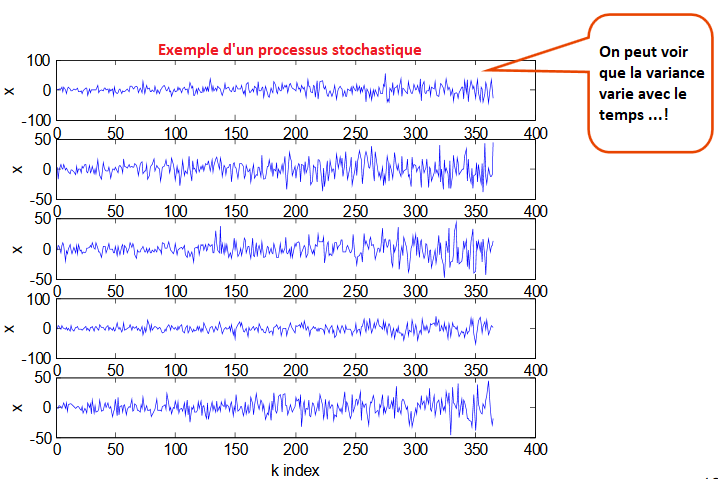 S’agit il d’un Processus stochastiques stationnaire au sens large (WSS) ?
EXEMPLES D’UN PROCESSUS STOCHASTIQUES
Dans cet exemple nous avons deux processus stochastiques X(t) et Y(t) qui ont pratiquement la même fonction de densité de probabilité, ainsi qu’une valeur moyenne et une variance relativement proches
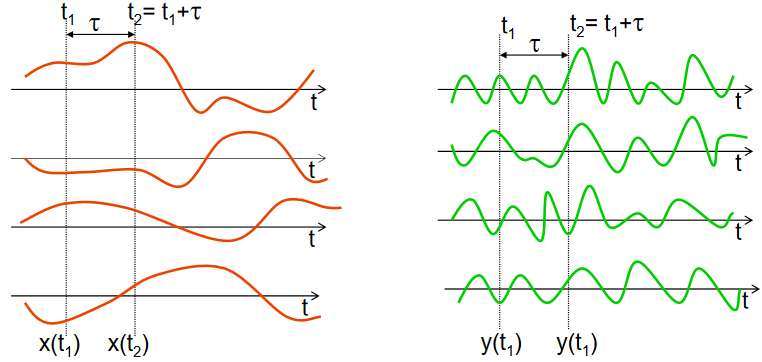 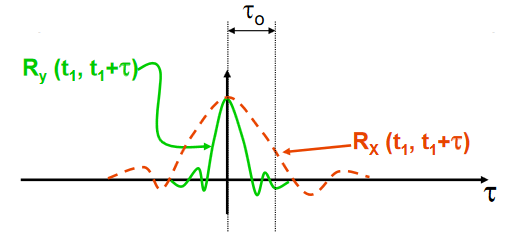 Cependant, les fonctions de corrélation des deux processus aléatoires sont significativement différentes. 

En effet, le processus Y(t) présente beaucoup plus de fluctuations rapides que X(t).

Donc, il a une fonction de Corrélation plus étroite.
DENSITE SPECTRALE DE PUISSANCE (DSP)
Jusqu'à présent, nous avons étudié les processus aléatoires dans le domaine temporel. Il est souvent très utile d'étudier également les processus aléatoires dans le domaine fréquentiel. 

Pour ce faire, nous devons utiliser la transformée de Fourier.

 Considérons un processus aléatoire stationnaire au sens large (WSS) X (t) avec fonction d'autocorrélation RX(τ). 

Nous définissons la densité spectrale de puissance (PSD) de X(t) comme la transformée de Fourier de RX(τ). 

Nous noterons la DSP de X (t), par SX(f). Plus précisément, nous pouvons écrire
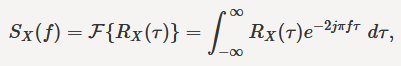 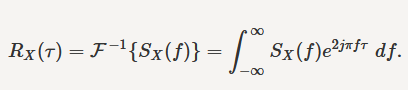 DENSITE SPECTRALE DE PUISSANCE (DSP)
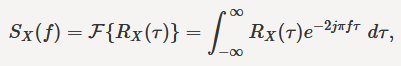 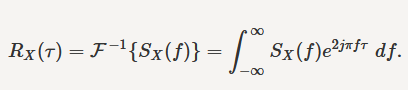 C’est le théorème de Wiener-Khinchine
DENSITE SPECTRALE DE PUISSANCE (DSP)
Comme nous l'avons vu précédemment, si X(t) est un processus aléatoire réel, alors RX(τ) est une fonction réelle et paire par rapport à τ. 

À partir des propriétés de la transformée de Fourier, nous concluons que la DSP SX(f) est également une fonction réelle et paire par rapport à f. 

Aussi, d'après ce que nous discuterons plus tard, nous pouvons conclure que SX(f) est non négatif pour tout f.
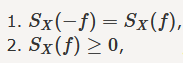  f
 f
La puissance du Processus stochastique peut être calculée par :
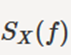 Où :
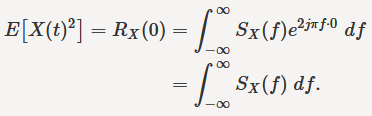 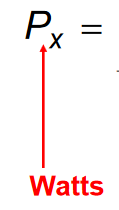 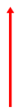 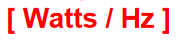 DENSITE SPECTRALE DE PUISSANCE (DSP)
Exercice
Considérons un processus aléatoire stationnaire au sens large (du second ordre ou WSS) X(t) avec RX(τ) = e − a | τ |, où a est un nombre réel positif. 
Trouvez le PSD de X (t). 


Solution
Nous devons trouver la transformée de Fourier de RX (τ). Nous pouvons le faire en regardant une table de transformée de Fourier ou en trouvant la transformée de Fourier directement comme suit.
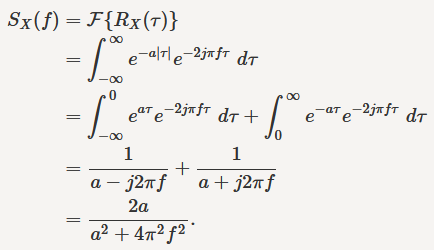 DENSITE SPECTRALE DE PUISSANCE CROISEE
Pour deux processus aléatoires stationnaires du second ordre ou au sens large (WSS) conjoints X (t) et Y (t), nous définissons la densité spectrale croisée SXY(f) comme la transformée de Fourier de la fonction de corrélation croisée ou intercorrélation RXY (τ),
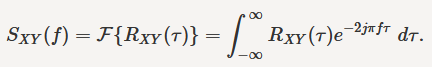 SYSTÈME LINEAIRE INVARIANT DANS LE TEMPS (SLIT) AVEC UNE ENTREE ALEATOIRE
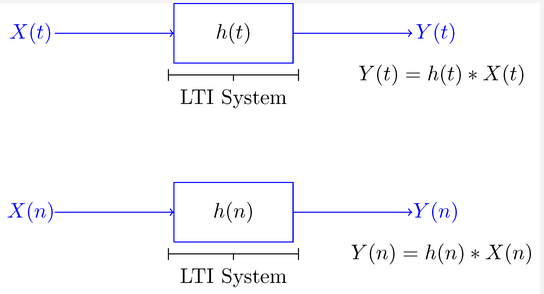 Pour un SLIT, si X (t) est son signal d'entrée, sa sortie, Y (t), peut être écrite par une équation de convolution :
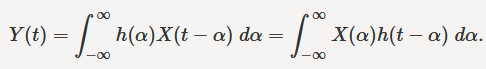 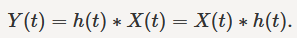 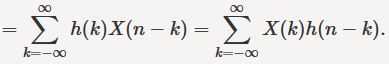 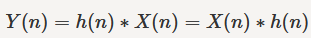 SYSTÈME LINEAIRE INVARIANT DANS LE TEMPS (SLIT) AVEC UNE ENTREE ALEATOIRE
Considérons un SLTI avec une réponse impulsionnelle h(t). 
Soit X(t) un processus aléatoire stationnaire du second ordre (au sens large). 
Si X (t) est l'entrée du système, alors la sortie, Y(t), est également un processus aléatoire. 
Plus précisément, nous pouvons écrire :
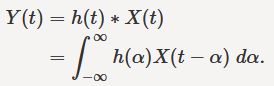 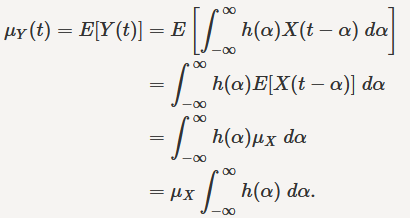 SYSTÈME LINEAIRE INVARIANT DANS LE TEMPS (SLIT) AVEC UNE ENTREE ALEATOIRE
ANAYSE TEMPORELLE
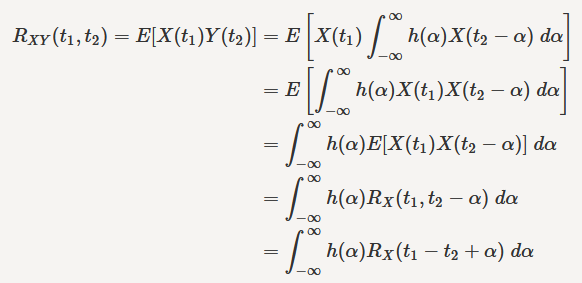 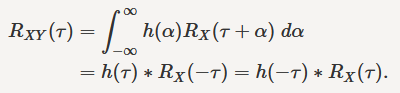 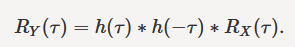 SYSTÈME LINEAIRE INVARIANT DANS LE TEMPS (SLIT) AVEC UNE ENTREE ALEATOIRE
ANAYSE SPECTRALE
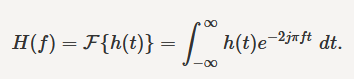 H(f) est la réponse fréquentielle du SLIT
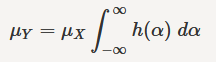 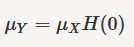 
Comme nous pouvons écrire :
D’autre part, nous avons :
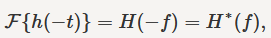 et
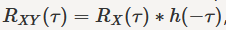 Ce qui nous permet d’écrire
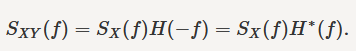 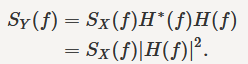 SYSTÈME LINEAIRE INVARIANT DANS LE TEMPS (SLIT) AVEC UNE ENTREE ALEATOIRE
EXERCICE :
Soit X(t) un processus stationnaire au sens large (WSS) de moyenne nulle avec RX(τ) = e−| τ |. X(t) est l’entré d’un SLIT avec :

Soit Y (t) la sortie. 
Trouver mY(t) = E[Y(t)] . 
Trouver RY(τ) . 
Trouver E[Y(t)2]
SOLUTION
Notez que puisque X (t) est WSS, X(t) et Y(t) sont conjointement WSS, et donc Y(t) est WSS. Pour trouver mY(t) , nous pouvons écrire mY = mXH (0) = 0×1 = 0. 
Pour trouver RY(τ) , nous trouvons d'abord: SY(f) = SX(f)×|H(f)|2.
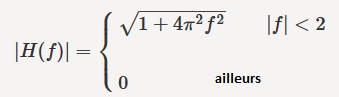 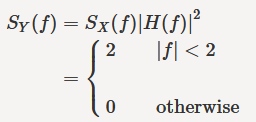 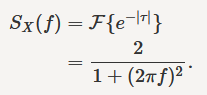 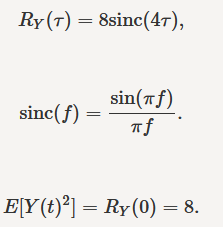 SYSTÈME LINEAIRE INVARIANT DANS LE TEMPS (SLIT) AVEC UNE ENTREE ALEATOIRE
Cas d’un filtre passe-bande
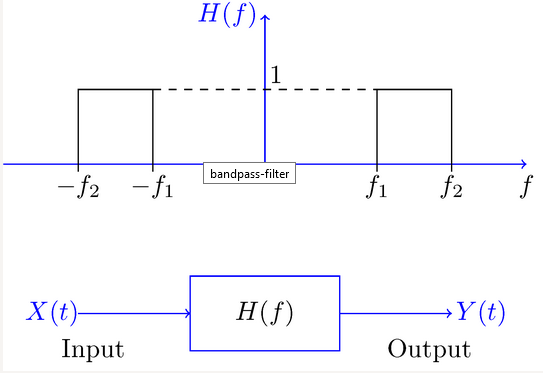 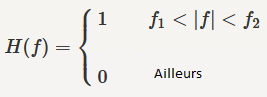 La DSP de la sortie est donnée par :
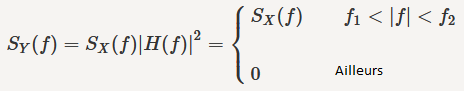 La puissance de la sortie Y(t) sera donc donnée par
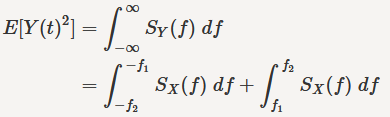 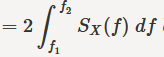 Sx(f)=Sx(-f)
SYSTÈME LINEAIRE INVARIANT DANS LE TEMPS (SLIT) AVEC UNE ENTREE ALEATOIRE
Cas d’un processus Gaussien à l’entrée du SLIT

Soit X (t) un processus gaussien stationnaire. Si X (t) est l'entrée d’un SLIT, alors le processus aléatoire de sortie, Y (t), est également un processus gaussien stationnaire. De plus, X (t) et Y (t) sont conjointement gaussiens.
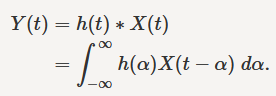 Si en plus X(t) est un bruit blanc Gaussien stationnaire alors la sortie Y(t) du SLIT est également un processus gaussien stationnaire mais sous forme d’un ‘’bruit coloré’’ .

En effet, le bruit blanc centré à l’entrée est par définition, il possède une fonction d’autocorrélation sous forme d’une impulsion de Dirac et sa DSP est constante de - à +. 
Mais la sortie aura une bande limitée par le SLIT et par conséquent une fonction d’autocorrélation plus ou moins large en fonction de la réponse impulsionnelle du SLIT
SYSTÈME LINEAIRE INVARIANT DANS LE TEMPS (SLIT) AVEC UNE ENTREE ALEATOIRE
Cas d’un processus Gaussien à l’entrée du SLIT

Exercice
Soit X (t) un processus aléatoire gaussien de moyenne nulle avec RX(τ) = 8sinc(4τ). Supposons que X (t) est l’entrée d’un SLIT avec une réponse fréquentielle donnée ci-dessous:



Si Y (t) est la sortie, trouvez P (Y (2) <1 | Y (1) = 1). 

Solution
Puisque X(t) est un processus gaussien stationnaire du second ordre (WSS), Y(t) est également un processus gaussien WSS. Ainsi, il suffit de trouver mY et RY(τ). Puisque mX = 0, nous avons :     mY = mX × H (0) = 0. 

De même nous avons :
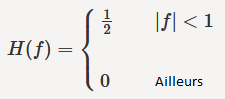 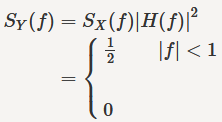 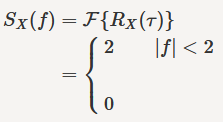 
SYSTÈME LINEAIRE INVARIANT DANS LE TEMPS (SLIT) AVEC UNE ENTREE ALEATOIRE
Cas d’un processus Gaussien à l’entrée du SLIT

Suite de la solution
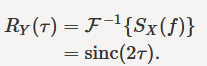 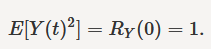 
Ainsi, RY (τ) est donné par:
Nous concluons que Y (t) ∼N (0,1) (Loi Normale Centrée Réduite), pour tout t. 

Puisque Y(1) et Y(2) sont conjointement gaussiens, pour déterminer leur fonction de  densité de probabilité PDF conjointe, il ne reste plus qu'à trouver leur covariance. Nous avons :
Puisque E [Y (1)] = E [Y (2)] = 0, nous concluons que Y (1) et Y (2) ne sont pas corrélés. 
Puisque Y (1) et Y (2) sont conjointement normaux, nous concluons qu'ils sont indépendants, donc :
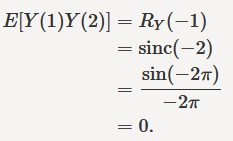 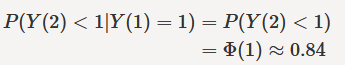 SYSTÈME LINEAIRE INVARIANT DANS LE TEMPS (SLIT) AVEC UNE ENTREE ALEATOIRE
Cas d’un bruit blanc
Un processus aléatoire très couramment utilisé est le bruit blanc. 

Le bruit blanc est souvent utilisé pour modéliser entre autres :
 Certaines perturbations dans les canaux de transmission notamment sans fil
 le bruit thermique dans les circuits électroniques,
….etc 

Par définition, le processus aléatoire X(t) est appelé bruit blanc si sa DSP SX(f) est constante pour toutes les fréquences. 

Par convention, la constante est généralement désignée par N0/2.
RX()
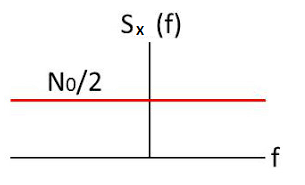 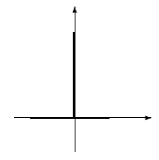 N0/2 ×()
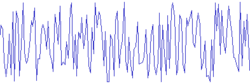 
bruit blanc dans le domaine temporel
Autocorrélation d’un bruit blanc
DSP d’un bruit blanc
SYSTÈME LINEAIRE INVARIANT DANS LE TEMPS (SLIT) AVEC UNE ENTREE ALEATOIRE
Cas d’un bruit blanc
Un processus aléatoire est appelé bruit blanc si :
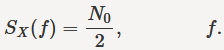 
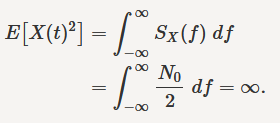 Sa puissance est :
Théoriquement, le bruit blanc, tel que défini ci-dessus, a une puissance infinie! 
En réalité, le bruit blanc est en fait une approximation du bruit observé dans les systèmes réels. Pour mieux comprendre l'idée, considérez les DSP illustrées ci-dessous:
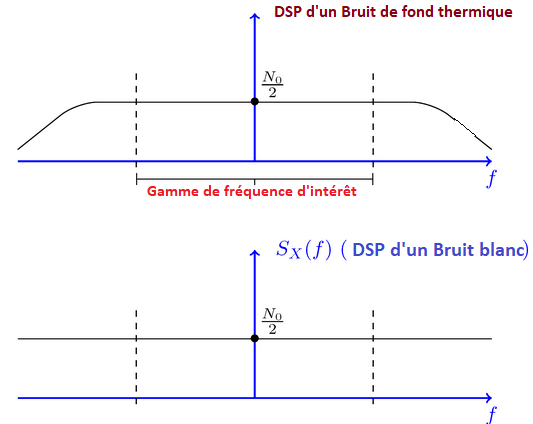 SYSTÈME LINEAIRE INVARIANT DANS LE TEMPS (SLIT) AVEC UNE ENTREE ALEATOIRE
Cas d’un bruit blanc

Exercice
Soit X(t) un processus de bruit gaussien blanc qui est l’entrée dans un SLIT avec une réponse fréquentielle donnée par:
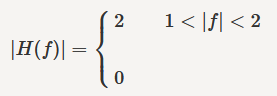 ailleurs
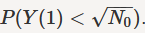 Si Y(t) est la sortie de ce SLIT, trouvez  :
Solution :
Puisque X(t) est un processus gaussien à moyenne nulle, Y(t) est également un processus gaussien à moyenne nulle. SY(f) est donné par :
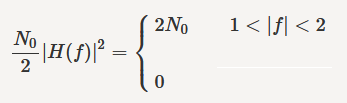 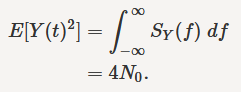 Par conséquent :
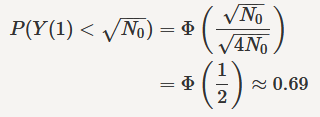 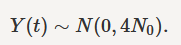 Ainsi :
Nous pourrons écrire :
SYSTÈME LINEAIRE INVARIANT DANS LE TEMPS (SLIT) AVEC UNE ENTREE ALEATOIRE
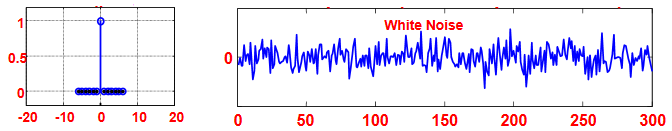 Autocorrélation Bruit Blanc
Bruit Blanc X(t) à l’entrée du filtre
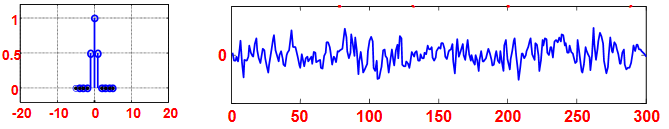 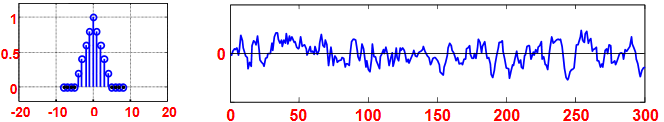 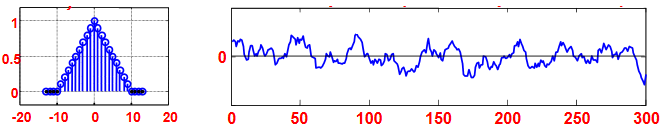 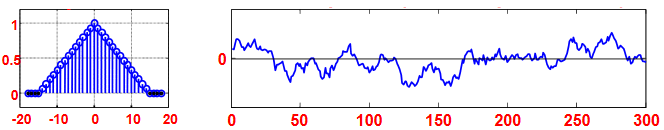 Autocorrélation Ry()
Sorties Y(t) du filtre
SYSTÈME LINEAIRE INVARIANT DANS LE TEMPS (SLIT) AVEC UNE ENTREE ALEATOIRE
Résultat du filtrage d’un Bruit Blanc
Bruit avec des fluctuations très rapide.
Non corrélé

Autocorrélation étroite
Bruit avec moins de fluctuations très rapide.
Un certain degré de corrélation

Autocorrélation large
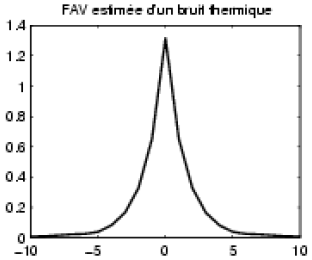 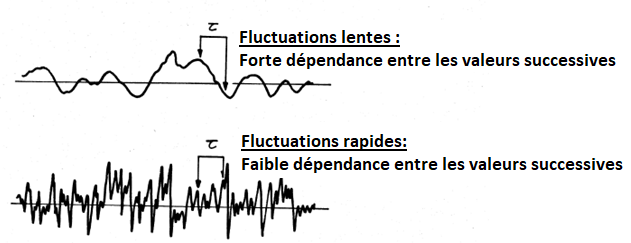 
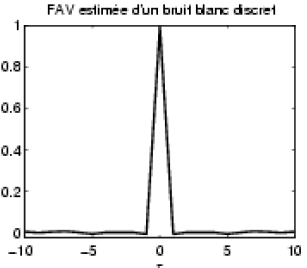 
SIGNAL NOYE DANS UN BRUIT BLANC
Exemple d’un signal discret avec un bruit blanc
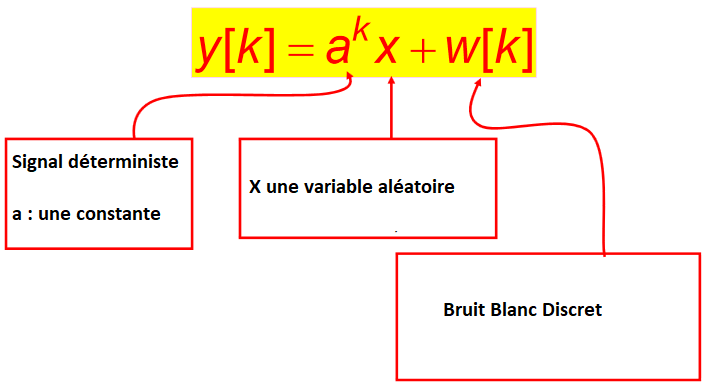 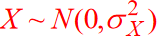 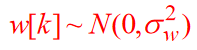 X et W(k) sont indépendants
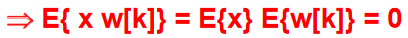 SIGNAL NOYE DANS UN BRUIT BLANC
Exemple d’un signal discret avec un bruit blanc
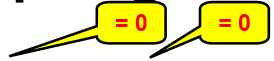 Espérance Mathématique :
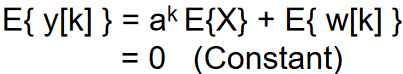 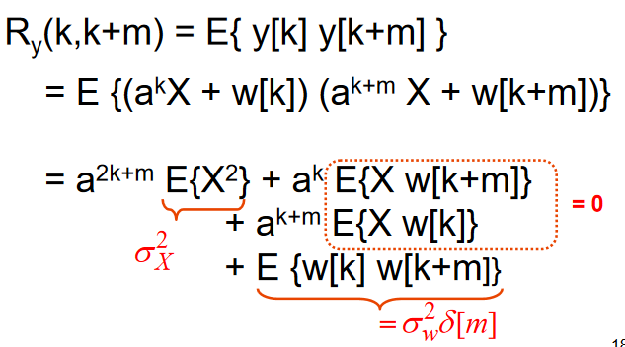 Fonction d’autocorrélation :
Due à l’indépendance
SIGNAL NOYE DANS UN BRUIT BLANC
Exemple d’un signal discret avec un bruit blanc
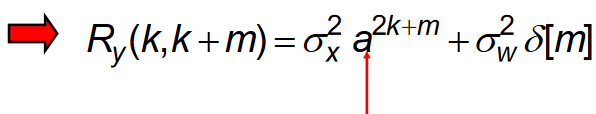 En général: dépend de k pas seulement de m
Ce n’est pas un Processus Stationnaire au sens large
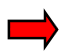 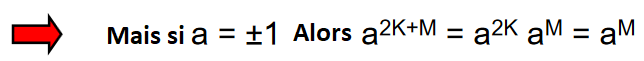 Dans ce cas c’est un Processus Stationnaire au sens large
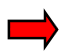 MESURE DE LA FREQUENCE D’UNE SINUSOIDE NOYEE DANS UN BRUIT
Cas d’une sinusoïde pure

Nous avons vu dans nos cours précédent que nous pouvons estimer le spectre d’un signal discret, exemple sinusoïdal, en utilisant la TFTD (Transformée de Fourier à Temps Discret).
Un exemple pratique qui nécessite une telle mesure est le système Radar
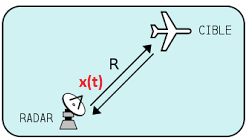 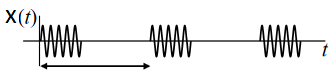 Durée totale
Émission/réception
Schéma de principe d’un système Radar
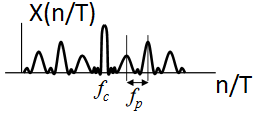 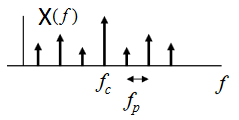 Spectre théorique de plusieurs sinusoïdes
Spectre réel calculé pour plusieurs sinusoïdes
MESURE DE LA FREQUENCE D’UNE SINUSOIDE NOYEE DANS UN BRUIT
Cas d’une sinusoïde pure noyé dans un bruit
Mais dans la pratique, exemple du système Radar, la sinusoïde ne sera jamais pure. AU niveau d récepteur elle sera certainement bruitée (noyée dans un bruit).

Dès lors, il est indispensable de regarder l'effet du bruit sur l'utilisation du DFT pour mesurer la fréquence d'une sinusoïde. 

Considérons le cas d’une seule sinusoïde complexe, reçue par le Radar mais noyée dans un bruit v(n) supposé AWGN à moyenne nulle :

Le Rapport signal à bruit (SNR) est donc:


Le spectre calculée pratiquement nécessite donc de limiter la durée du signal observé à l’aide d’une fenêtre w(n)
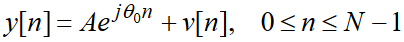 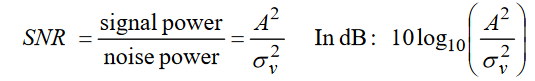 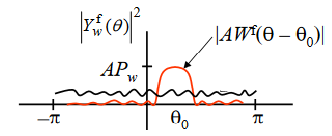 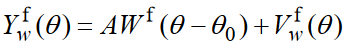 Planché du bruit
MESURE DE LA FREQUENCE D’UNE SINUSOIDE NOYEE DANS UN BRUIT
Cas d’une sinusoïde pure noyé dans un bruit








Impact du bruit 
Il est difficile de «voir» le pic du signal 
Besoin d'un pic de signal bien au-dessus du plancher de bruit 
Sinon on peut ne pas détecter la présence du signal 
Le bruit perturbe la localisation du pic 
Dégrade la précision de l'estimation de la fréquence. 
Tout d'abord, détectez le signal - Recherchez les pics dans le DFT 
Ensuite, estimez la fréquence (et l'amplitude / la phase)
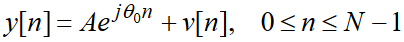 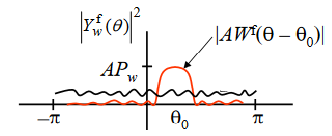 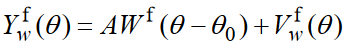 Planché du bruit
MESURE DE LA FREQUENCE D’UNE SINUSOIDE NOYEE DANS UN BRUIT
Cas d’une sinusoïde pure noyé dans un bruit








Analyse de détection de signal 
Objectif: analyser les relations entre le niveau de crête dans DTFT dû au signal et la hauteur du plancher de bruit pour répondre: 
Question: Quels paramètres déterminent la hauteur du pic du signal au-dessus du plancher de bruit?
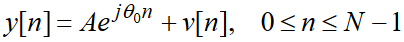 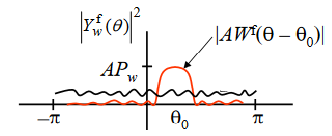 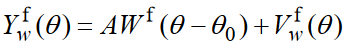 Planché du bruit
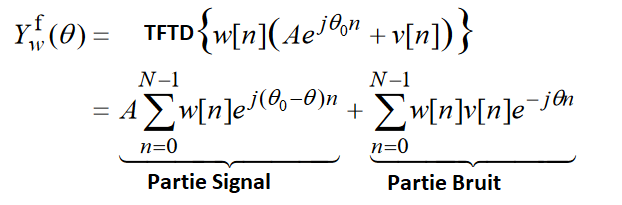 On calcule alors la TFTD du Signal bruité que l’on appellera Ywf()
MESURE DE LA FREQUENCE D’UNE SINUSOIDE NOYEE DANS UN BRUIT
Cas d’une sinusoïde pure noyé dans un bruit





Analyse de détection de signal 
On remarque bien que a partie spectrale la plus importante du signal se trouve autour de θ = θ0 :
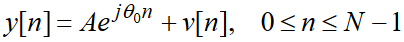 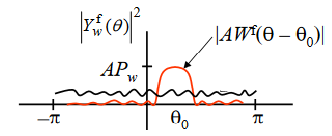 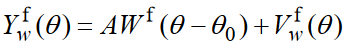 Planché du bruit
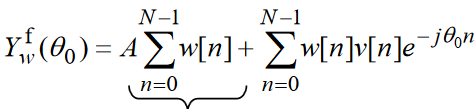 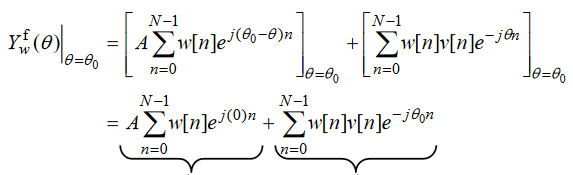 Hauteur du pic = A limité par la fenêtre Σw [n]
Terme de signal ‘’cohérent’’. La somme augmente rapidement
Terme de signal ‘’incohérent’’. La somme n’augmente pas aussi rapidement
EXEMPLES D’UN PROCESSUS STOCHASTIQUES
SIGNAL DE PAROLE ET BRUIT BLANC

x(t) = s(t) + n(t)
Hypothèses
Supposons que s (t) et n (t) sont tous deux des processus stochastiques stationnaires au sens large (WSS) avec des moyennes nulles. 
Supposons que n (t) est un bruit blanc. 
Supposons que s(t) et n(t) ne sont pas corrélés l'un à l'autre. 

Trouvez le DSP de x(t) 

Solution possible: Trouvez la Fonction d’autocorrélation Rx(τ) et appliquer la TF pour obtenir DSP
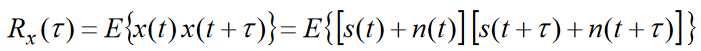 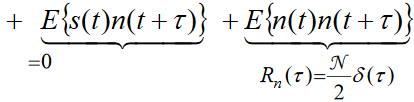 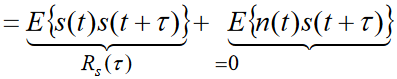 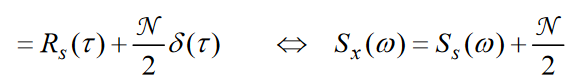 EXEMPLES D’UN PROCESSUS STOCHASTIQUES
SIGNAL DE PAROLE ET BRUIT BLANC

x(t) = s(t) + n(t)
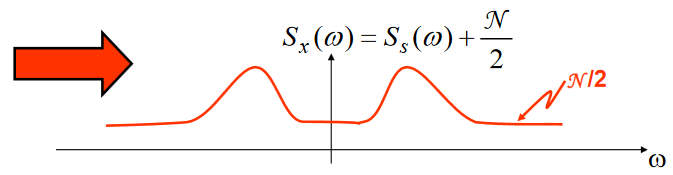 Notre hypothèse de processus non corrélés et à moyenne nulle a abouti à une forme simple et très utilisable pour la DSP Sans cette hypothèse: 

difficile ou impossible à analyser 

un résultat plus compliqué peut être plus difficile à interpréter
EXEMPLES D’UN PROCESSUS STOCHASTIQUES
SIGNAL DE PAROLE ET BRUIT BLANC
x(t) = s(t) + n(t)
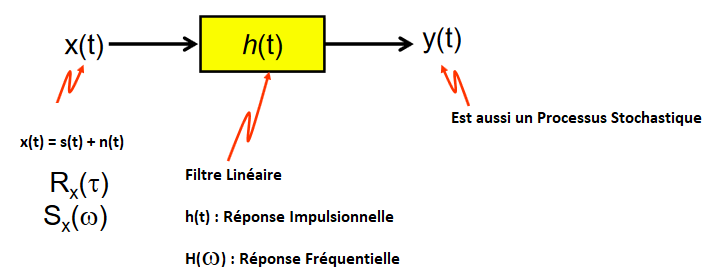 Si s(t) et n(t) sont tous les deux centrés
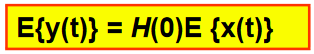 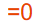 Espérance mathématiques
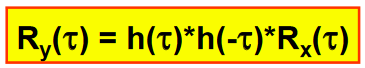 Fonction d’autocorrélation
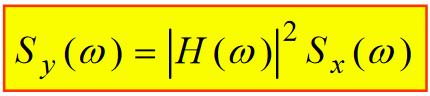 Densité spectrale de puissance